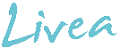 Tallerkenmodell og Karbohydrater
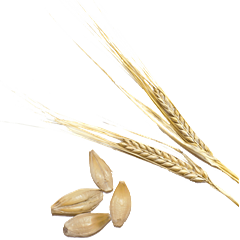 Uke 8
Tallerkenmodell
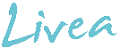 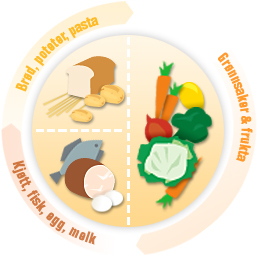 Måltidsrytme
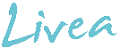 3 hovedmåltid
2 mellommåltid
Hver 3-4 time
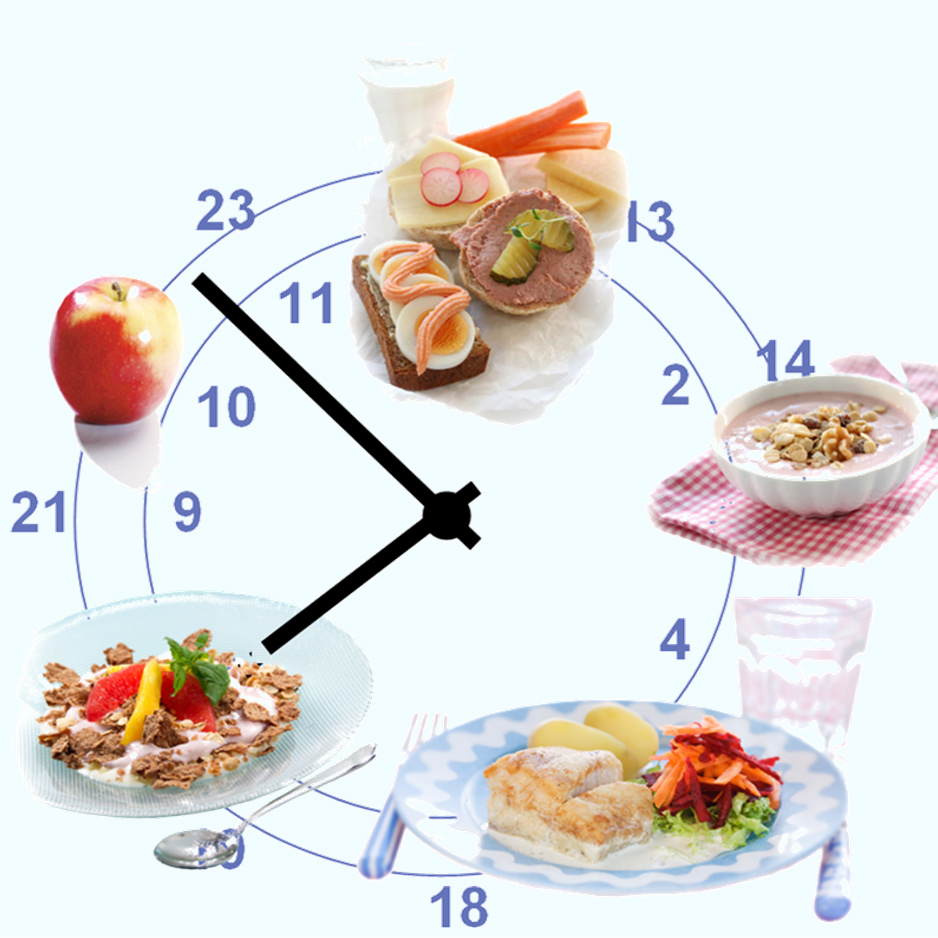 Karbohydrater
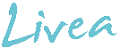 45-60% av den daglige kosten skal komme fra karbohydrater
4 kcal per gram
Ikke essensielt for kroppen
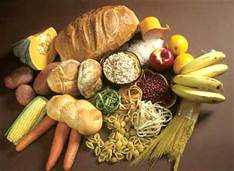 Forskjellige typer karbohydrater
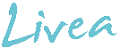 ”Raske” karbohydrater:
Hvitt sukker, finmalt mel, lys pasta, stivelse etc
”Langsomme” karbohydrater:
Grove kornprodukter, grønnsaker, søtpoteter, fullkorns pasta
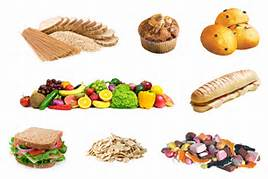 Kostfiber
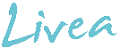 Anbefalt daglig inntak er 25-35 gram .
Kostfiber finner man i
Grove kornprodukter, rotfrukter, belgvekster, grønnsaker, frukt og bær
2 kcal per gram
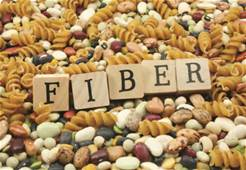 Hvordan få i seg nok fiber?
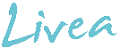 5 skiver (200 gr) grovt brød med 100% sammalt mel: gir 17 gram fiber
2 poteter (ca 150 gram): gir 3 gram fiber
1 stor gulrot (ca100 gram): gir 2,7 gram fiber
1 porsjon brokkoli (ca 100 gram): gir 3 gram fiber
1 tomat (50 gram): gir 0,7 gram fiber
1 appelsin (100 gram): gir 1,9 gram fiber
1 eple (100 gram): gir 2,5 gram fiber
Til sammen 31 gram.
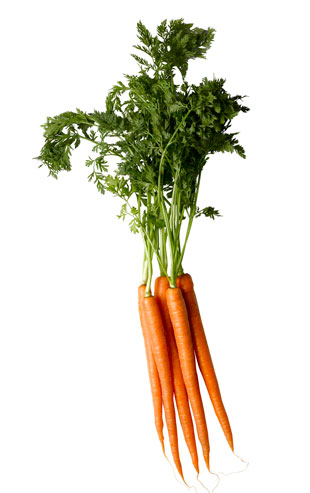 Innvirkning på blodsukkeret
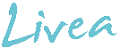 Karbohydrater og blodsukker
Insulin
Insulinresistens
Diabetes type 2
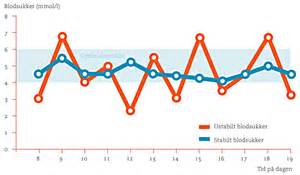 Ranger karbohydratene fra lavest til høyest Hvor finner vi flest og hvor finner vi minst…
Banan
Grønne druer
Spagetti
Jasmin ris
Potet
Melkesjokolade
Sukkererter
Mais
Havregryn
Grovt rugbrød
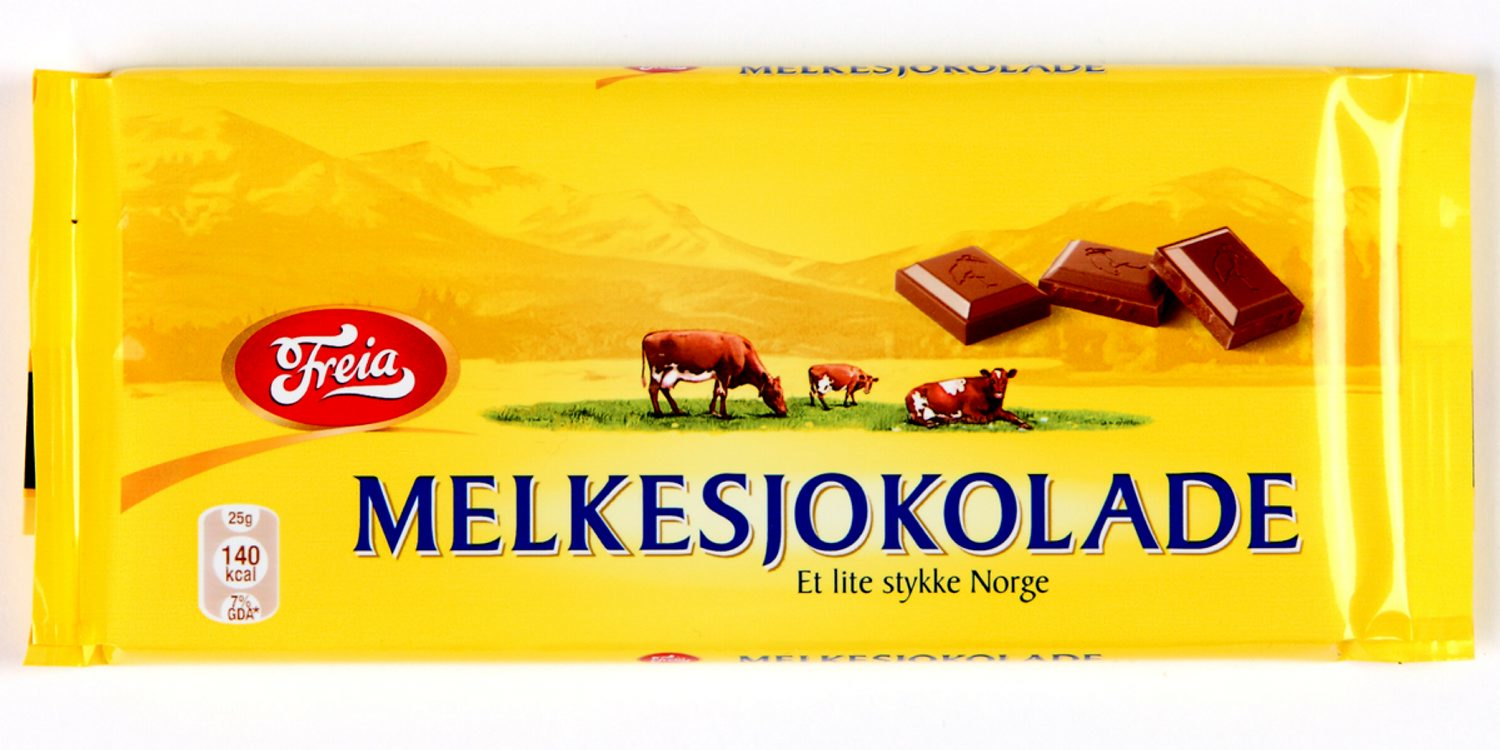 Ukens utfordring
Alle liker å kjenne at vi lever – tar du utfordringen med 50 knebøy denne uken? 